JÄSENTYYTYVÄISYYS-kysely
14.4. – 26.4.2022, 
sähköposti tai jäsentapaaminen.

Kouluarvostelu 4 – 10 (en suosittele - suosittelen vahvasti)

Neljä arvosanaa, kolmessa kommenttiosa.
64 vastaajaa = joka viides!
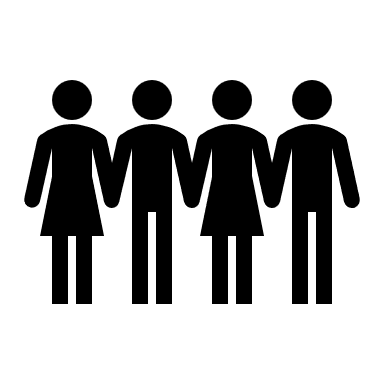 ARVOSANAT
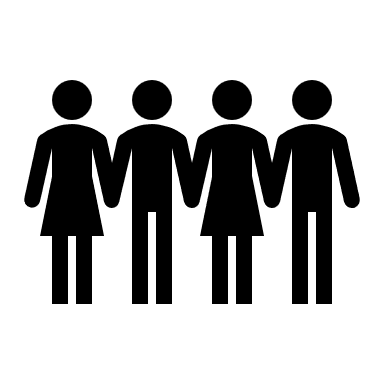 Yleisarvosana: 9- (8,9); 7 (1 kpl)-10 (10 kpl)	

Jäsentapaamiset: 9- (8,8);7 (4 kpl)-10 (14 kpl)
	
Kerhotoiminta: 9- (8,8);7 (3 kpl)-10 (9 kpl)

Muu toiminta: 9- (8,9);8 (19 kpl)-10 (13 kpl)
	Hyvä ja kannustava!	”Aina on vielä varaa parantaa.”
AVOIMET KOMMENTIT
78 kommenttia – 42 kommentoijaa!
JÄSENTAPAAMISEN AIHEET
-3 kpl	Terveys-3 kpl	Vanheneminen (-1)-3 kpl 	Porvoon senioripalvelut-3 kpl	Kulttuuri-2 kpl	Hyvinvointialue, sote-2 kpl	Politiikka
Loput 1 kpl, m.m: Porvoon talokirjan tekijä		Energia, ympäristö, kierrätys		Kasvitieteell.puutarha. Yritysesittely		Uusien jäsenten parempi esittely 		Omien jäsenten esityksiä
KERHOTOIMINTA
-2 kpl	Iltakoulu useammin-2 kpl	Lisää liikuntaa (padel, aquafit…)

Loput 1 kpl, mm:
		Tanssikerho		Elokuvakerho		Kokkikerho naisille		Shakkikerho		Vaihtoehtoja kuntosaleihin
MUU  TOIMINTA
-4 kpl	Matkoja (ulkomaat, Ruotsi, 				Åland, Lappi, kylpylät)-3 kpl	Teatteria
Loput 1 kpl, mm:
		Jäsenehdotuksia digikoulutukseen		”Seniorisoppa”		Ei puoluepolitiikkaa		Sekoitus istumajärjestykseen
(0 kpl tiedotus)
Viides kysymys: Tuletko mukaan toimijaksi?